Early College Experiences and  First Year Experience (FYE)
Strategic Enrollment Management
Wednesday, October 23, 2019
[Speaker Notes: Manuel]
Brought to you by
…your friendly, neighborhood College Redesign
[Speaker Notes: Manuel]
Types of early college enrollment
108
103
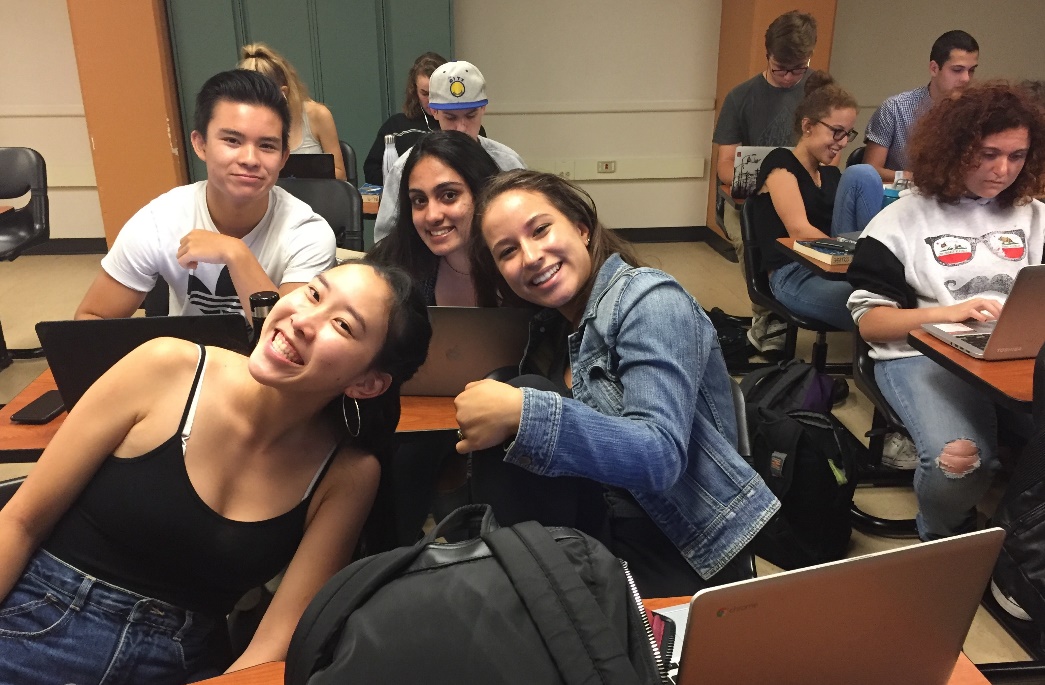 *3 sections of Math 251 at Carlmont; 1 section of 253 at Sequoia HS and 1 section of 253 at Woodside
[Speaker Notes: KAREN 
For the Class of 2017, 54 seniors and 2 juniors completed graduation requirements (the two juniors graduated a full year early).  
91% complete UC/CSU A-G requirements.
46 of the 54 were in MC for both years and earned an average of 42 college units; 10 were in MC for one year (includes the two junior grads) and earned an average of 24.5 college units. 
22 of the seniors achieved Cañada College Dean’s List honors at some point in their time at MC.
One senior maintained straight A’s each semester, earning a 4.0 cumulative college gpa and weighted cumulative HS gpa of 4.31.

For 2018-19:
For this year—
 
Most of our seniors are waiting to hear back from UC and CSU, but we’ve had a number of students receive admission news already. This year’s seniors have received admissions from:
University of Arizona
University of Idaho
Florida International University
San Francisco State 
University of San Francisco 
Colorado State
Menlo College
Temple University
University of Hawaii
St. Mary’s College 
University of Pennsylvania
University of Oklahoma
Holy Names University
Widener University
University of Oregon
University of Victoria
 
This past fall semester, 38 of our students earned straight A’s in their college classes. All students are required to take at least two college classes totaling 9 units or three classes totaling 7 units, which I think is more than what the average Cañada student is taking each semester.
 
Many of our students are involved in campus clubs, and at least one is in ASCC. A handful work in the Learning Center as tutors. About a third of our students participate in sports at their home high school.
 
I haven’t finished working on this, but so far I have 6 quotes from our grads over the years: https://www.smore.com/rwkb9-middle-college-update
 
Other fun facts—
Since the program began 20 years ago, we’ve had 9 staff assistants, 9 HS administrators, 6 college administrators, 8 social studies teachers, and 2 English teachers, and somewhere around 750-775 graduates.]
Top courses and modalities
Most popular online courses:  Walking Fitness 1; math various; CIS 118; Psych 100
[Speaker Notes: KAREN]
Early College Experience
Creating accessible higher education pathways for all high school students regardless of socioeconomic status, perceived college readiness, and generational access to college via concurrent enrollment, dual enrollment, and middle college programs with an emphasis on efforts to increase enrollment for disproportionately impacted student populations. 

Emerging Scholars 
Partnership with Redwood High School 
Targeted recruitment strategies for 4-university bound student populations 
TRIO Upward Bound
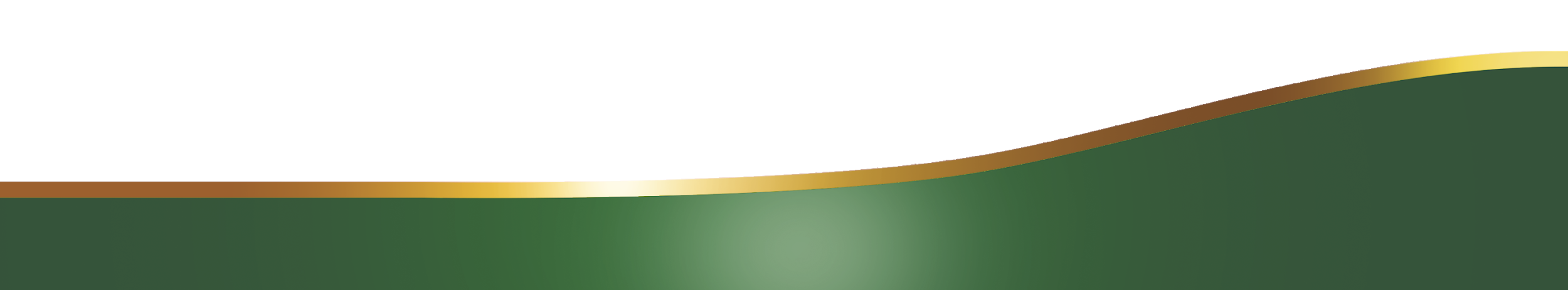 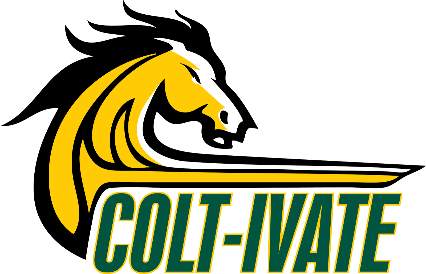 [Speaker Notes: MARISOL & MARIA
TRIO Upward Bound
25% 4-5 per year- rising 9th graders, 88%, Fall of Junior Year, 
Cohorted academic, skill-building, career exploration, financial literacy, summer 
Pipeline program, middle school, COLTS con- Summer Bridge and Enrolled in TRIO]
FYE Opportunities and Challenges
Academic Jams – Math, Word, Physics

Cohorts of first-time students in entry classes

Counselor, Retention Specialist by Interest Areas and Programs

Tutoring – Embedded and Drop-in

Peer Mentors

College Hour in Schedule
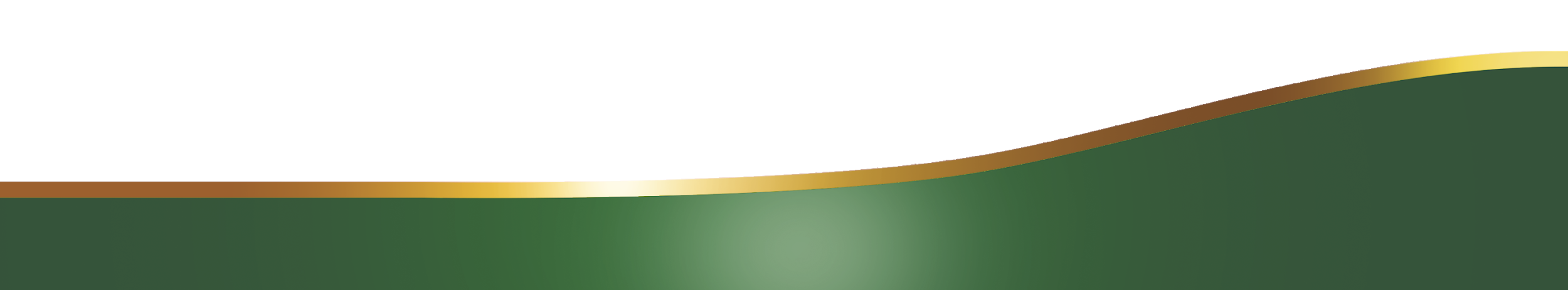 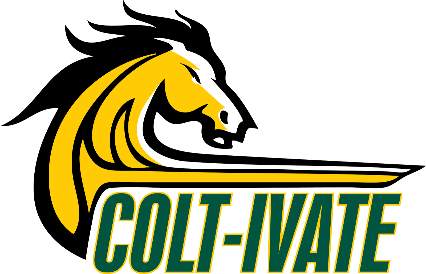 [Speaker Notes: CAROL]
STEM Explorers/Colts-Con
Partnered with Promise and Learning Center to create COLTS-CON with STEM Explorer track
 Late Start workshops
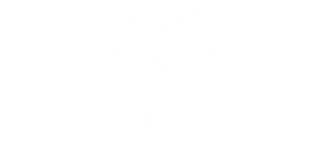 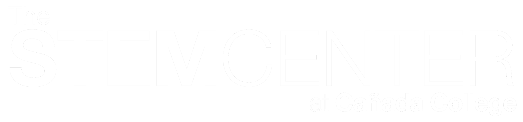 [Speaker Notes: CAROL]
Critical Questions & Considerations
Are we building these experiences and support systems for full time and/or part time students?  

When considering FYE/linked/blocked courses, are these possibilities available for part time students? 

What FYE/linked/blocked courses would we offer? 

What is the impact of the early college experience on outreach and recruitment? 

What should our outreach and recruitment timeline look like in order to align with these components of the College Redesign? 

How do we support reverse transfer students?
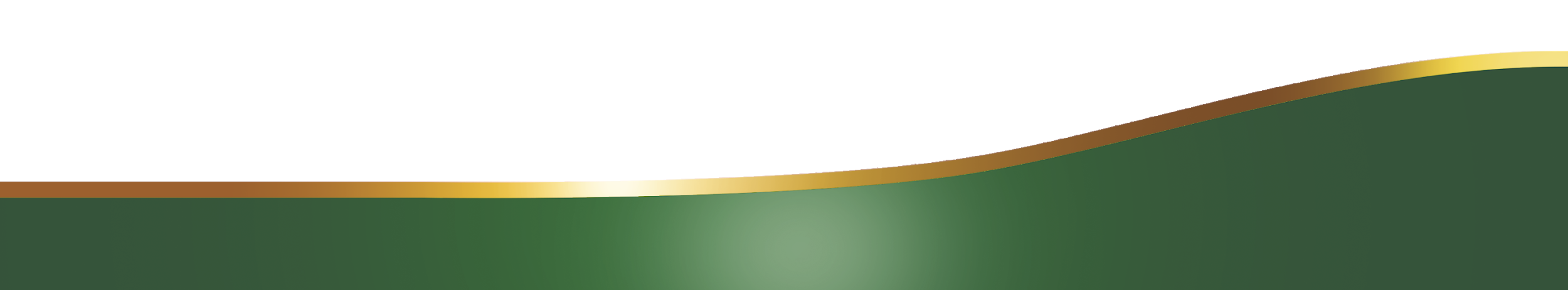 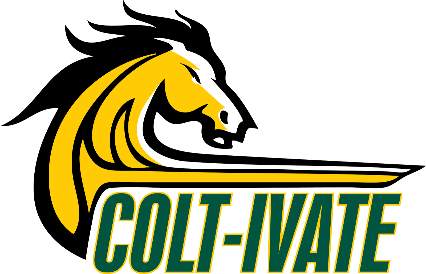 [Speaker Notes: MANUEL/ALL]